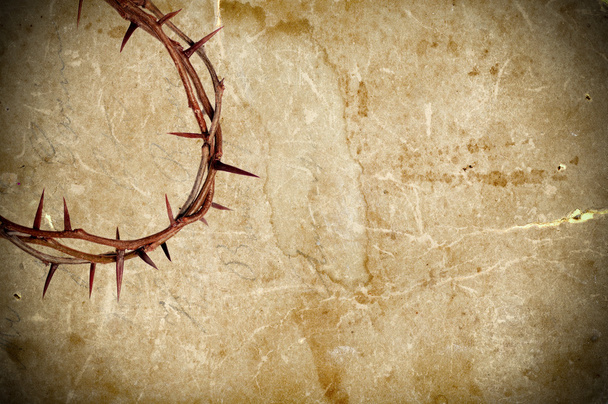 Giving Up Gain for the Knowledge of ChristPart 1
Philippians 4-11
June 11, 2023
Philippians 3:1-6
1Finally, my brethren, rejoice in the Lord. To write the same things again is no trouble to me, and it is a safeguard for you. 2 Beware of the dogs, beware of the evil workers, beware of the false circumcision; 3 for we are the true circumcision, who worship in the Spirit of God and glory in Christ Jesus and put no confidence in the flesh, 4 although I myself might have confidence even in the flesh. If anyone else has a mind to put confidence in the flesh, I far more: 5 circumcised the eighth day, of the nation of Israel, of the tribe of Benjamin, a Hebrew of Hebrews; as to the Law, a Pharisee; 6 as to zeal, a persecutor of the church; as to the righteousness which is in the Law, found blameless.
Philippians 3:7-11
7 But whatever things were gain to me, those things I have counted as loss for the sake of Christ. 8 More than that, I count all things to be loss in view of the surpassing value of knowing Christ Jesus my Lord, for whom I have suffered the loss of all things, and count them but rubbish so that I may gain Christ, 9 and may be found in Him, not having a righteousness of my own derived from the Law, but that which is through faith in Christ, the righteousness which comes from God on the basis of faith, 10 that I may know Him and the power of His resurrection and the fellowship of His sufferings, being conformed to His death; 11 in order that I may attain to the resurrection from the dead.
Isaiah 64:6
For all of us have become like one who is unclean, and all our righteous deeds are like a filthy garment.
Philippians 3:1
1 Finally, my brethren, rejoice in the Lord. To write the same things again is no trouble to me, and it is a safeguard for you.
Philippians 3:2
2 Beware of the dogs, beware of the evil workers, beware of the false circumcision.
Philippians 3:3
3 For we are the true circumcision, who worship in the Spirit of God and glory in Christ Jesus and put no confidence in the flesh.
Philippians 3:4
4 For we are the true circumcision, who worship in the Spirit of God and glory in Christ Jesus and put no confidence in the flesh.
Giving Up Gain for the Knowledge of Christ
I. Religious Credits do not Impress God(3:5-6)

A. Salvation is not by Ritual (3:5a)
Genesis 17:10-12
10 This is My covenant, which you shall keep, between Me and you and your descendants after you every male among you shall be circumcised. 11 And you shall be circumcised in the flesh of your foreskin, and it shall be the sign of the covenant between Me and you. 12 And every male among you who is eight days old shall be circumcised throughout your generations, a servant who is born in the house or who is bought with money from any foreigner, who is not of your descendants.
Jeremiah 9:25-26
25 Behold, the days are coming,” declares the Lord, “that I will punish all who are circumcised and yet uncircumcised— 26 Egypt and Judah, and Edom and the sons of Ammon, and Moab and all those inhabiting the desert who clip the hair on their temples; for all the nations are uncircumcised, and all the house of Israel are uncircumcised of heart.
Giving Up Gain for the Knowledge of Christ
I. Religious Credits do not Impress God(3:5-6)

A. Salvation is not by Ritual (3:5a)
B. Salvation is not by Race (3:5b)
Giving Up Gain for the Knowledge of Christ
I. Religious Credits do not Impress God(3:5-6)

A. Salvation is not by Ritual (3:5a)
B. Salvation is not by Race (3:5b)
C. Salvation is not by Rank (3:5c)
Giving Up Gain for the Knowledge of Christ
I. Religious Credits do not Impress God(3:5-6)

A. Salvation is not by Ritual (3:5a)
B. Salvation is not by Race (3:5b)
C. Salvation is not by Rank (3:5c)
D. Salvation is not by Tradition (3:5d)
Acts 26:4
So then, all Jews know my manner of life from my youth up, which from the beginning was spent among my own nation and at Jerusalem.
Giving Up Gain for the Knowledge of Christ
I. Religious Credits do not Impress God(3:5-6)

A. Salvation is not by Ritual (3:5a)
B. Salvation is not by Race (3:5b)
C. Salvation is not by Rank (3:5c)
D. Salvation is not by Tradition (3:5d)
E. Salvation is not by Religion (3:5e)
Giving Up Gain for the Knowledge of Christ
I. Religious Credits do not Impress God(3:5-6)

A. Salvation is not by Ritual (3:5a)
B. Salvation is not by Race (3:5b)
C. Salvation is not by Rank (3:5c)
D. Salvation is not by Tradition (3:5d)
E. Salvation is not by Religion (3:5e)
F. Salvation is not by sincerity (3:6a)
Acts 22:4-5
I persecuted this Way to the death, binding and putting both men and women into prisons, 5 as also the high priest and all the Council of the elders can testify. From them I also received letters to the brethren, and started off for Damascus in order to bring even those who were there to Jerusalem as prisoners to be punished.
Giving Up Gain for the Knowledge of Christ
I. Religious Credits do not Impress God(3:5-6)

A. Salvation is not by Ritual (3:5a)
B. Salvation is not by Race (3:5b)
C. Salvation is not by Rank (3:5c)
D. Salvation is not by Tradition (3:5d)
E. Salvation is not by Religion (3:5e)
F. Salvation is not by sincerity (3:6a)
G. Salvation is not by Legalistic Righteousness (3:6b)
Romans 7:7-11
7 What shall we say then? Is the Law sin? May it never be! On the contrary, I would not have come to know sin except through the Law; for I would not have known about coveting if the Law had not said, “You shall not covet.” 8 But sin, taking opportunity through the commandment, produced in me coveting of every kind; for apart from the Law sin is dead. 9 I was once alive apart from the Law; but when the commandment came, sin became alive and I died; 10 and this commandment, which was to result in life, proved to result in death for me; 11 for sin, taking an opportunity through the commandment, deceived me and through it killed me.
James 3:1
Let not many of you become teachers, my brethren, knowing that as such we will incur a stricter judgment.
Romans 4:9-12
9 Is this blessing then on the circumcised, or on the uncircumcised also? For we say, “Faith was credited to Abraham as righteousness.” 10 How then was it credited? While he was circumcised, or uncircumcised? Not while circumcised, but while uncircumcised; 11 and he received the sign of circumcision, a seal of the righteousness of the faith which he had while uncircumcised, so that he might be the father of all who believe without being circumcised, that righteousness might be credited to them, 12 and the father of circumcision to those who not only are of the circumcision, but who also follow in the steps of the faith of our father Abraham which he had while uncircumcised.
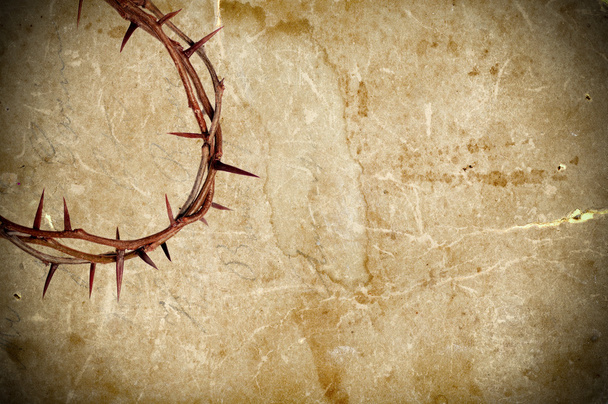 Giving Up Gain for the Knowledge of ChristPart 1
Philippians 4-11
June 11, 2023